Machine Learning for High Energy Nuclear Physics
Long-Gang Pang (庞龙刚）
Central China Normal University
lgpang@mail.ccnu.edu.cn
The 17th RHIC-BES on-line seminar
1
What is machine learning
Traditional
Machine learning
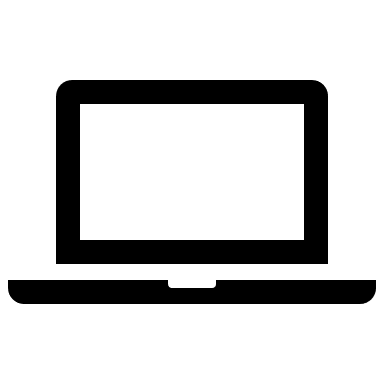 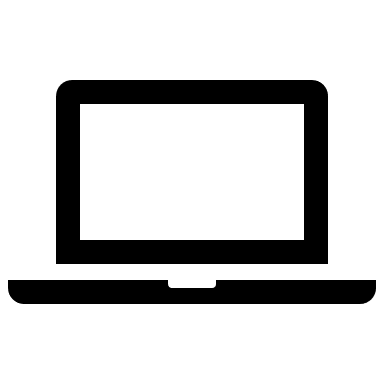 Input
Input
output
Program
computer
computer
Program
Output
2
Applications of machine learning
3
ML for Higgs Boson
In May 2014, ATLAS held Kaggle competition: Higgs Boson Machine Learning Challenge
Goal: distinguish Higgs signal from exotic background
The winner uses ensemble of neural networks
In this competition, TianQi Chen and Tong He developed XGBoost, which became the most popular ML tool on Kaggle!
Boosted trees and deep neural network are the most frequently used ML tools in HEP.
Higgs Boson Discovery with Boosted Trees. TQ Chen and T He, HEPML 2014
4
A single decision tree
Black Hair
Task: Asian girl?
N
Y
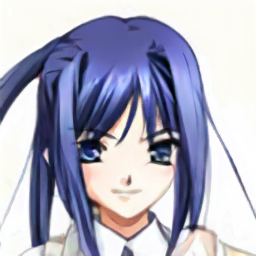 Black Eyes
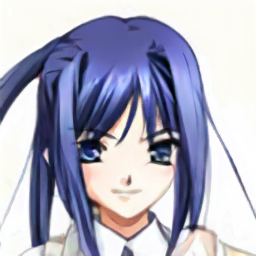 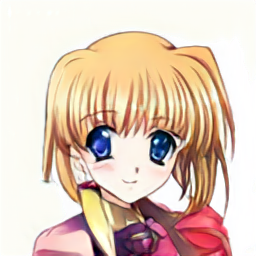 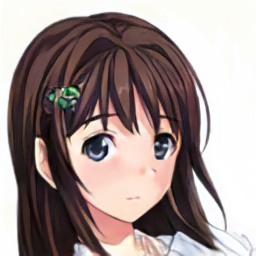 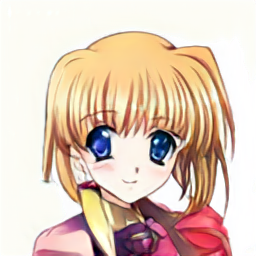 Score: 0.1
N
Y
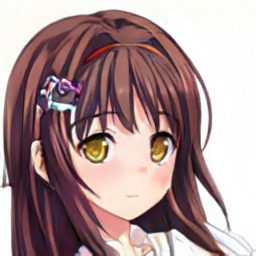 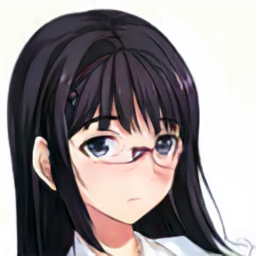 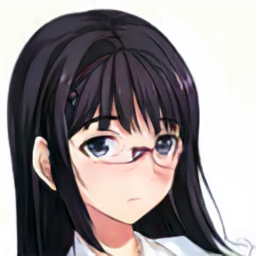 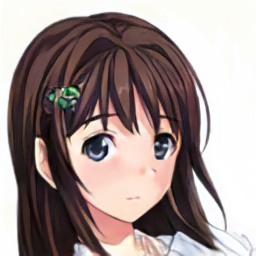 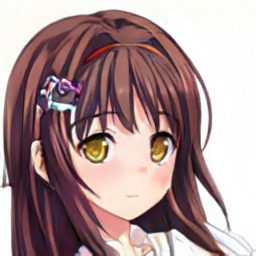 Score: 2
Score: 0.5
Splitting nodes are chosen to minimize the MSE, entropy or Gini factor.
5
Ensemble of trees: random forest (in parallel)
Tree 1
Tree 2
Tree 3
Black 
Hair
Speak Chinese
Live in China
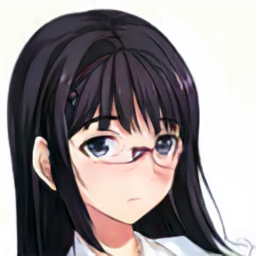 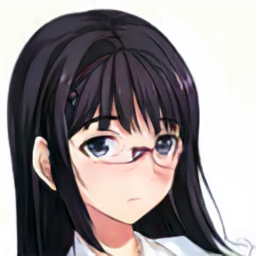 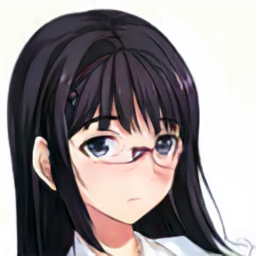 Score: 3
Score: 2
Score: 5
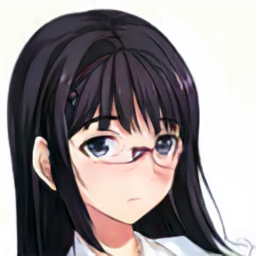 IsAsian(      ) = 3 + 2 + 5
Low variance
6
Ensemble: boosted decision tree (in sequential)
Tree 1
Tree 2
Tree 3
Black 
Hair
Speak Chinese
Live in China
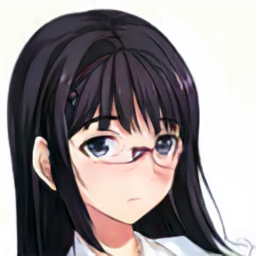 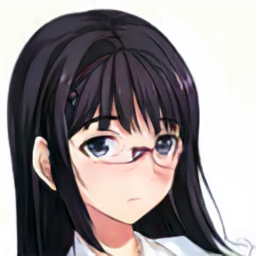 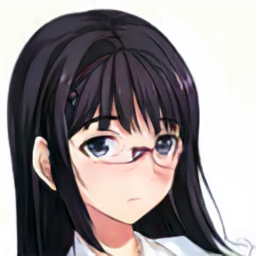 Score: 2
Score: 3
Score: 5
Low bias.
Improve the tree by training residual of the previous tree.
7
ATLAS-CONF-2019-004
8
Higgs identification using deep learning
Signal
“Our analysis shows that recent advances in deep learning techniques may lift these limitations by automatically discovering powerful non-linear feature combinations and providing better discrimination power than current classifiers – even when aided by manually-constructed features.”
Background
P.Baldi,P.Sadowski,& D.Whiteson, Nature Commun.5, 4308 (2014)
9
What is deep neural network
DNN: artificial neural network with multiple hidden layers
10
How does deep neural network learn: back propagation
11
Convolution Network
1D convolution
Densely connected
Locally connected
Locally connected
and sharing weights
12
CNN for jet tagging
13
Point Cloud in momentum space
14
Recurrent and Recursive network for q/g jet tagging
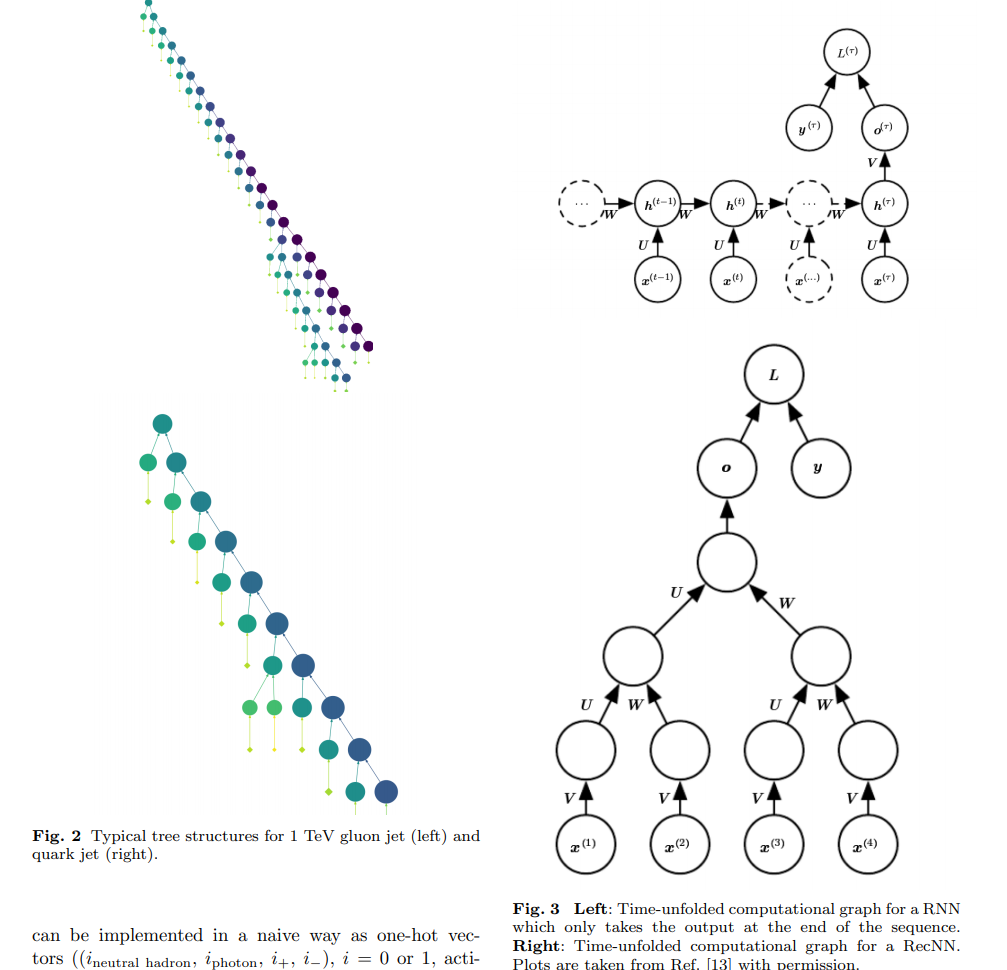 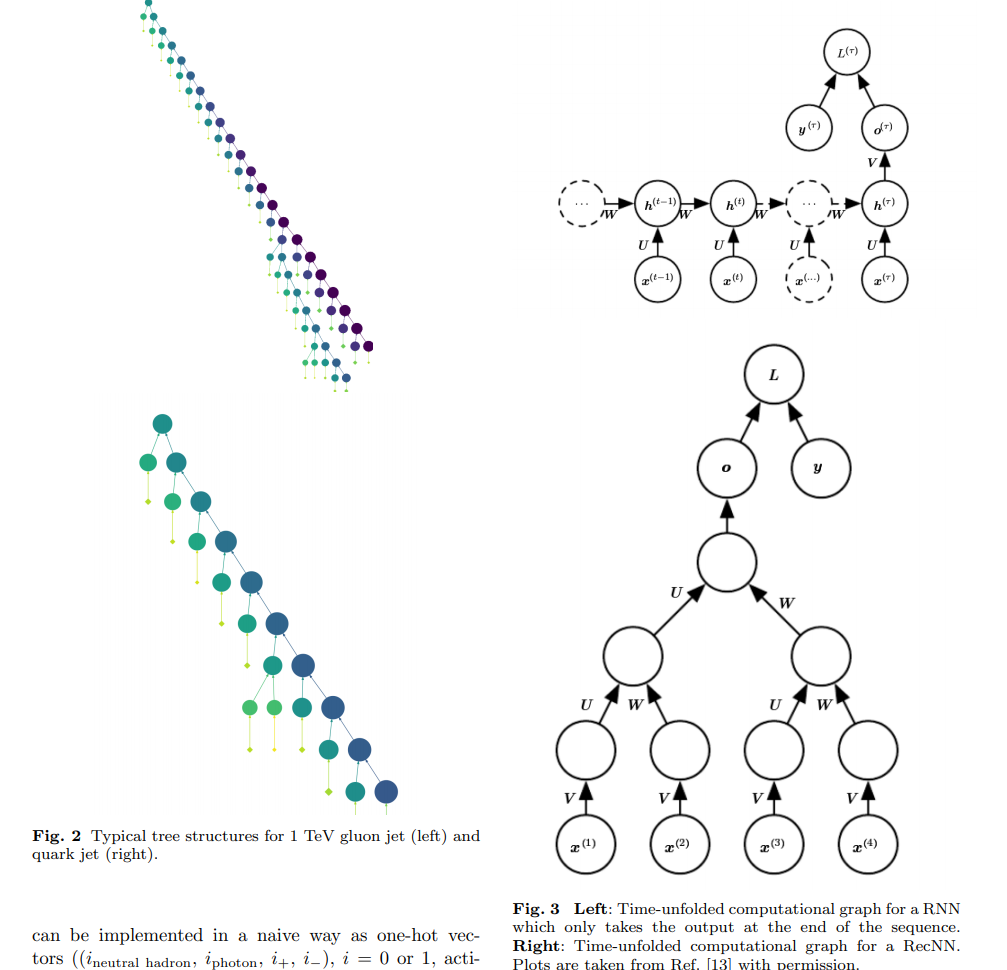 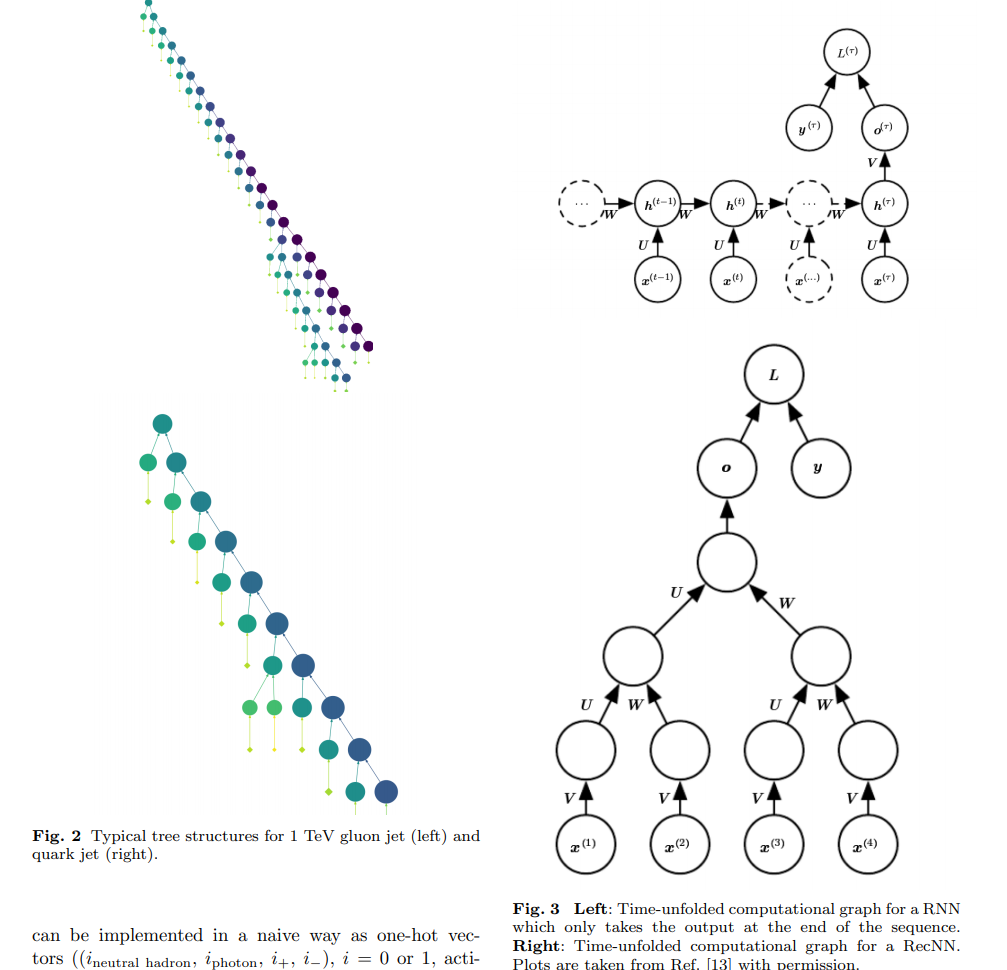 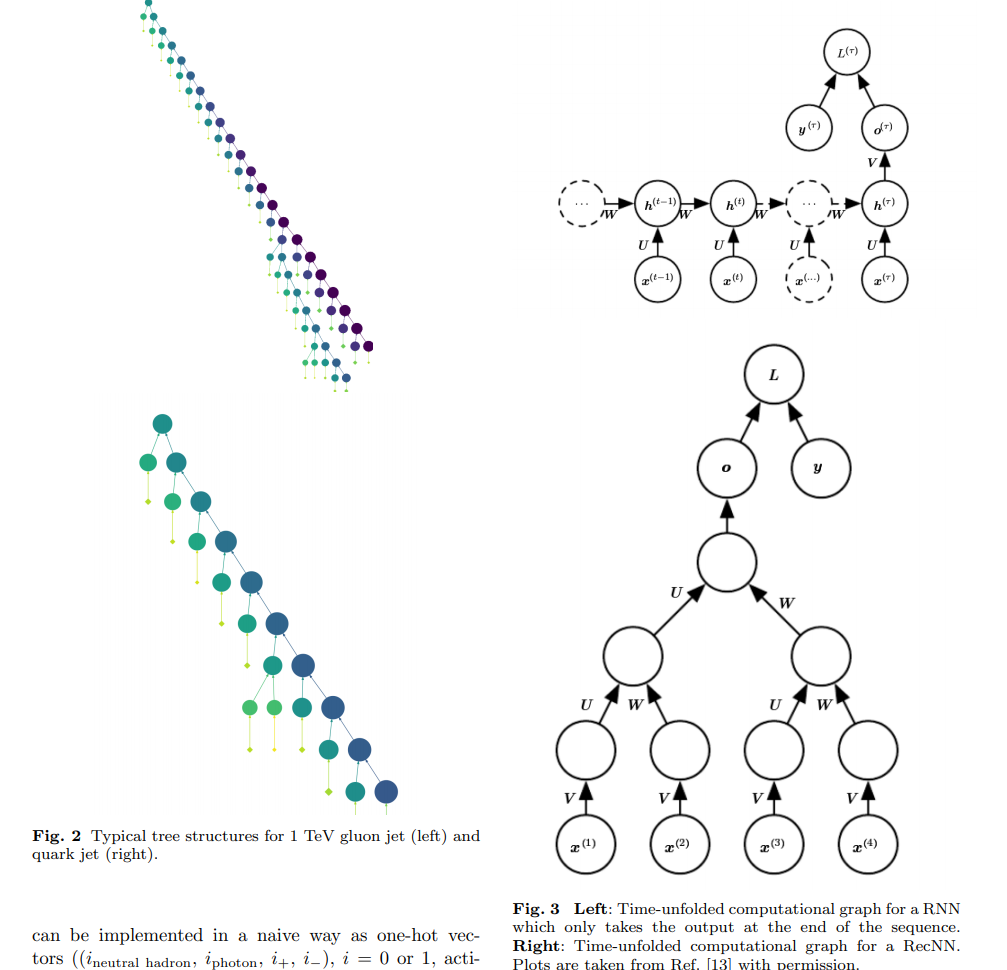 Gluon Jet
Quark Jet
Recurrent Net
Recursive Net
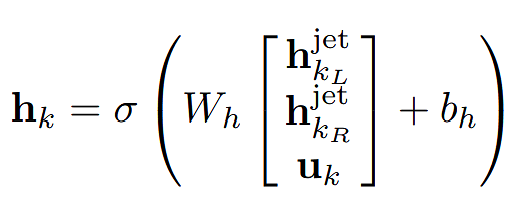 [G. Louppe, K. Cho, C. Becot, K. Cranmer, arXiv: 1702.00748; 
Taoli Cheng, Comput Softw Big Sci (2018) 2: 3
15
Permutation symmetry: Particle/Energy flow network
FCN, RNN, RcNN all break the permutation symmetry
JHEP 2018, 13, P.T. Komiske, E.M. Metodiev, and J. Thaler. 1810.00835 by Y.S. Lai
16
Dynamical Graph CNN – more local structure
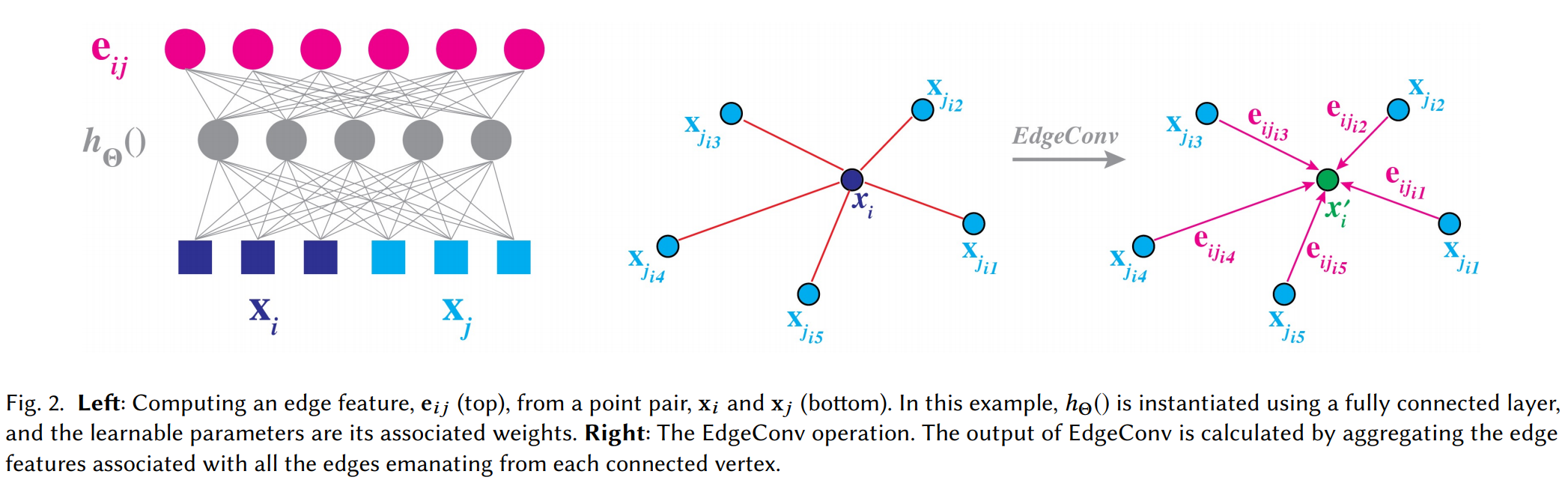 Arxiv:1801.07829.
17
Jet tagging via ParticleNet
Edge Conv
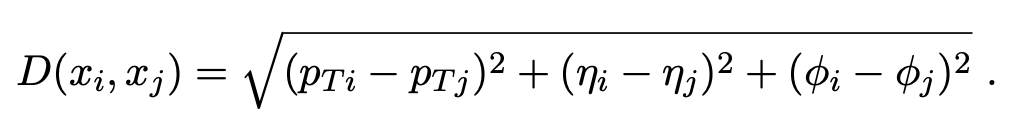 Key Idea: kNN + Edge Conv + PointCloud Net
Better with PID
Jet Tagging via Particle Clouds, HuiLin Qu and Loukas Gouskos, 2020
18
ML for Heavy Ion Collisions
Many parameters contribute to the same observable
How to constrain one physical parameter?
Information survived?
Encoded in final state?
How to decode?
19
Bayesian analysis
Walk in parameter space of physical model.
20
Constrain QCD EoS
PRL114, 202301 Scott Pratt, Evan Sangaline, Paul Sorensen, and Hui Wang
21
Constrain shear and bulk viscosity
22
PRC 94.024907,   J. E. Bernhard, J. Scott Moreland, S. A. Bass, J. Liu, U. Heinz
Constrain heavy quark diffusion coefficient
PRC. 97 (2018), 014907,  Yingru Xu, J.E. Bernhard, S.A. Bass and M. Nahrgang and S.S. Cao
23
Constrain Jet energy loss distribution
PRL2019, Yayun He, L.G. Pang and X.N. Wang
24
CNN for QCD Phase transition: E-By-E classification
25
Nature Communications 2018, LG. Pang, K.Zhou, N.Su, H.Petersen, H. Stoecker, XN. Wang.
Point cloud network for QCD EoS
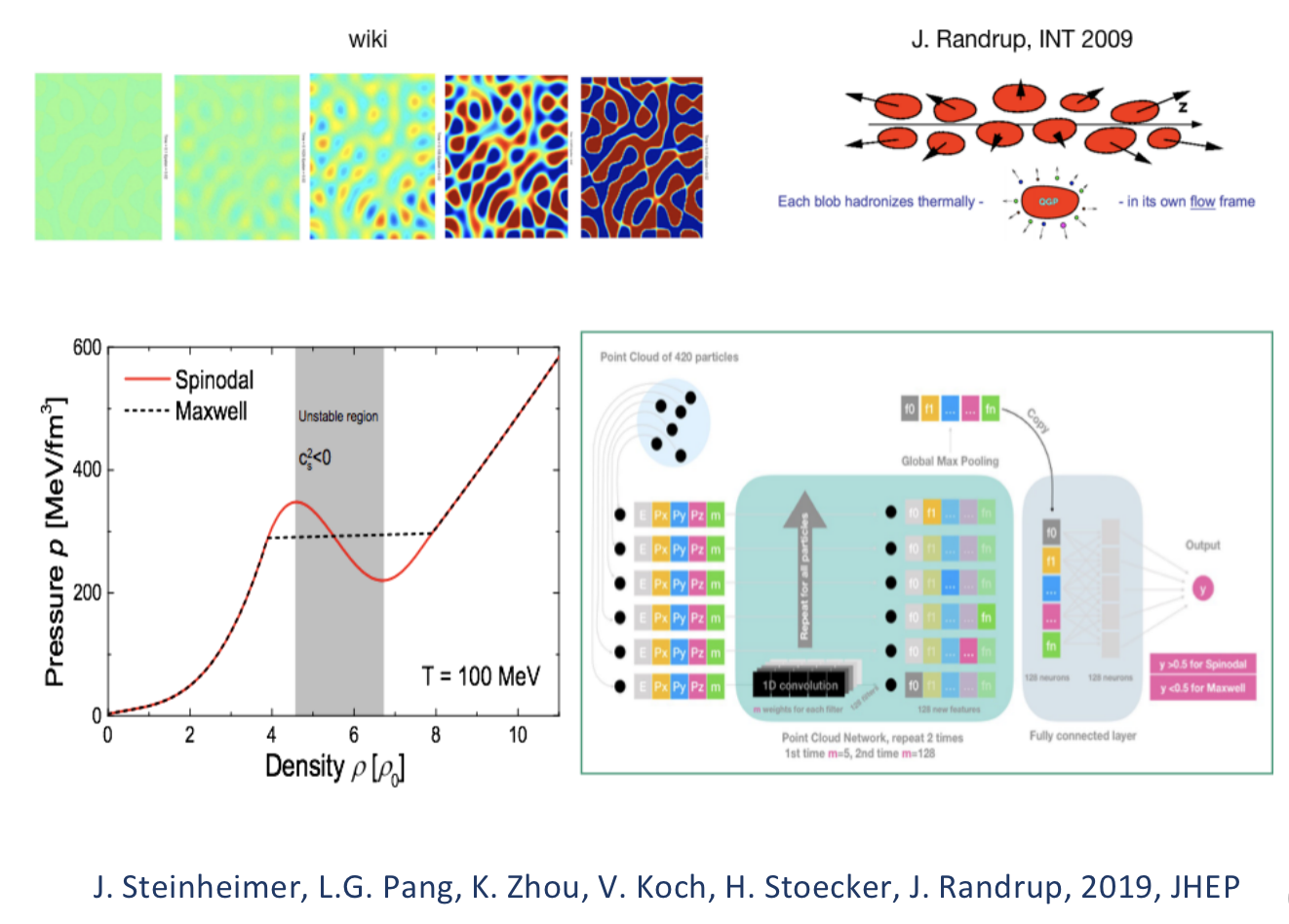 26
Nuclear Liquid Gas phase transition
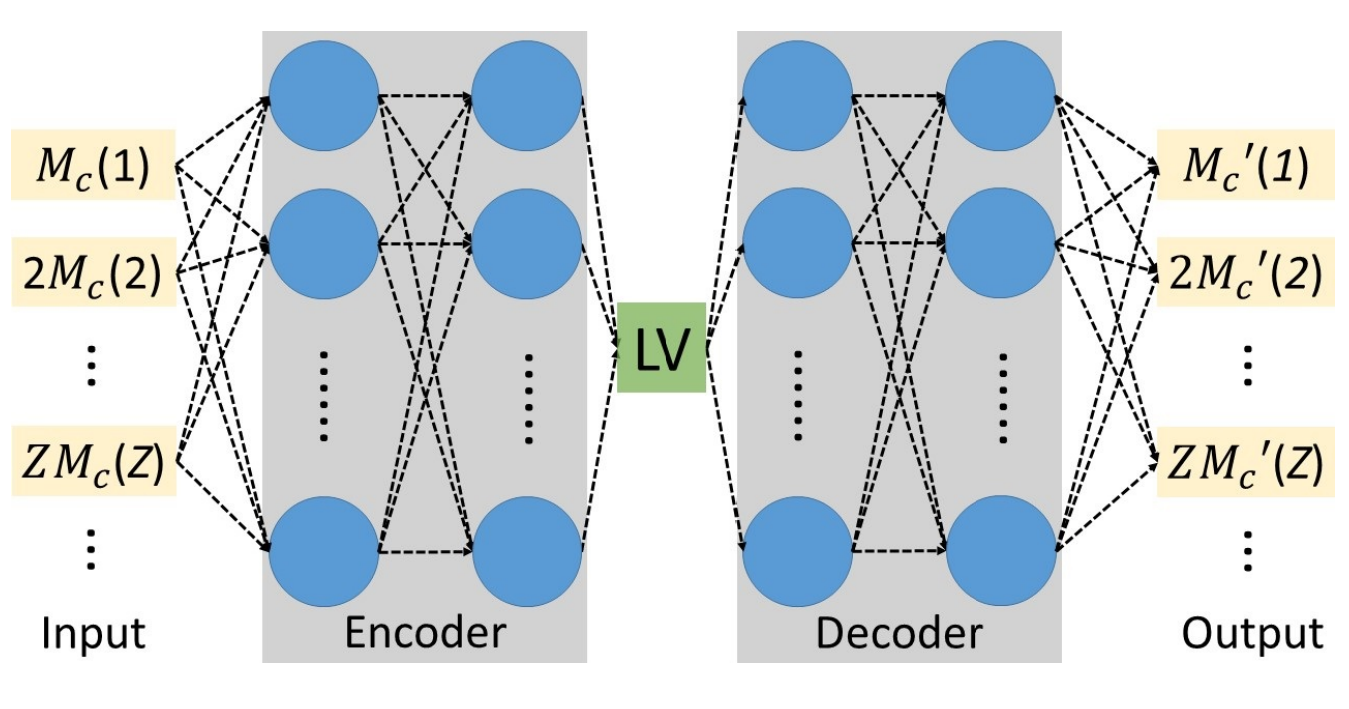 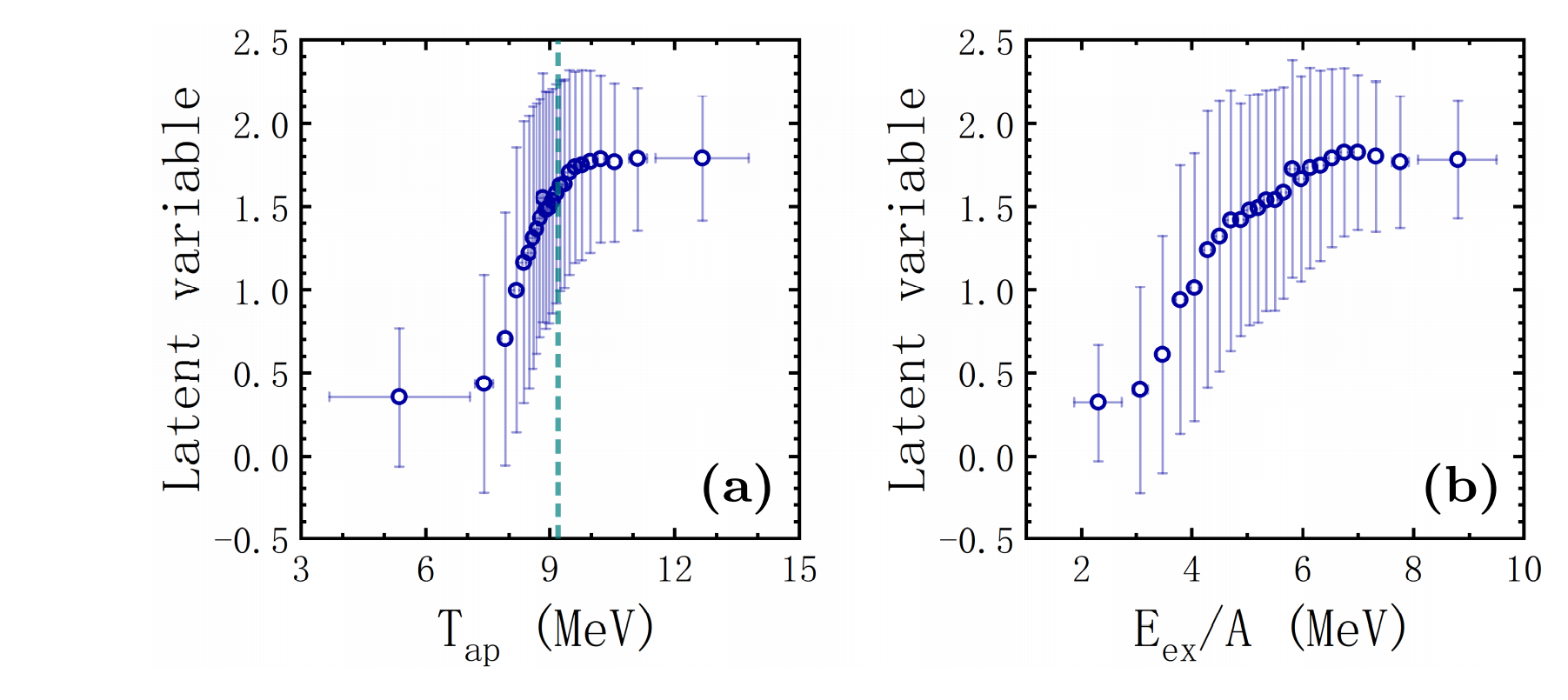 Unsupervised Learning: Auto Encoder to reconstruct
 the data using a bottle-neck network structure.

The learned Latent variable (LV)  classify events with low
 temperature from high temperature regions.
27
Stacked U-net for relativistic hydrodynamics
arXiv: 1801.03334; NPA2018, H.Huang, B.Xiao, H.Xiong, Z.Wu, Y. Mu and H.Song
28
Point Cloud Net for impact parameter determination
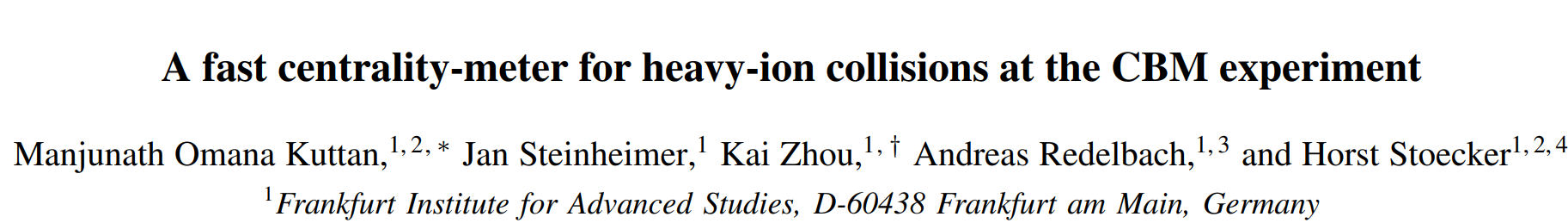 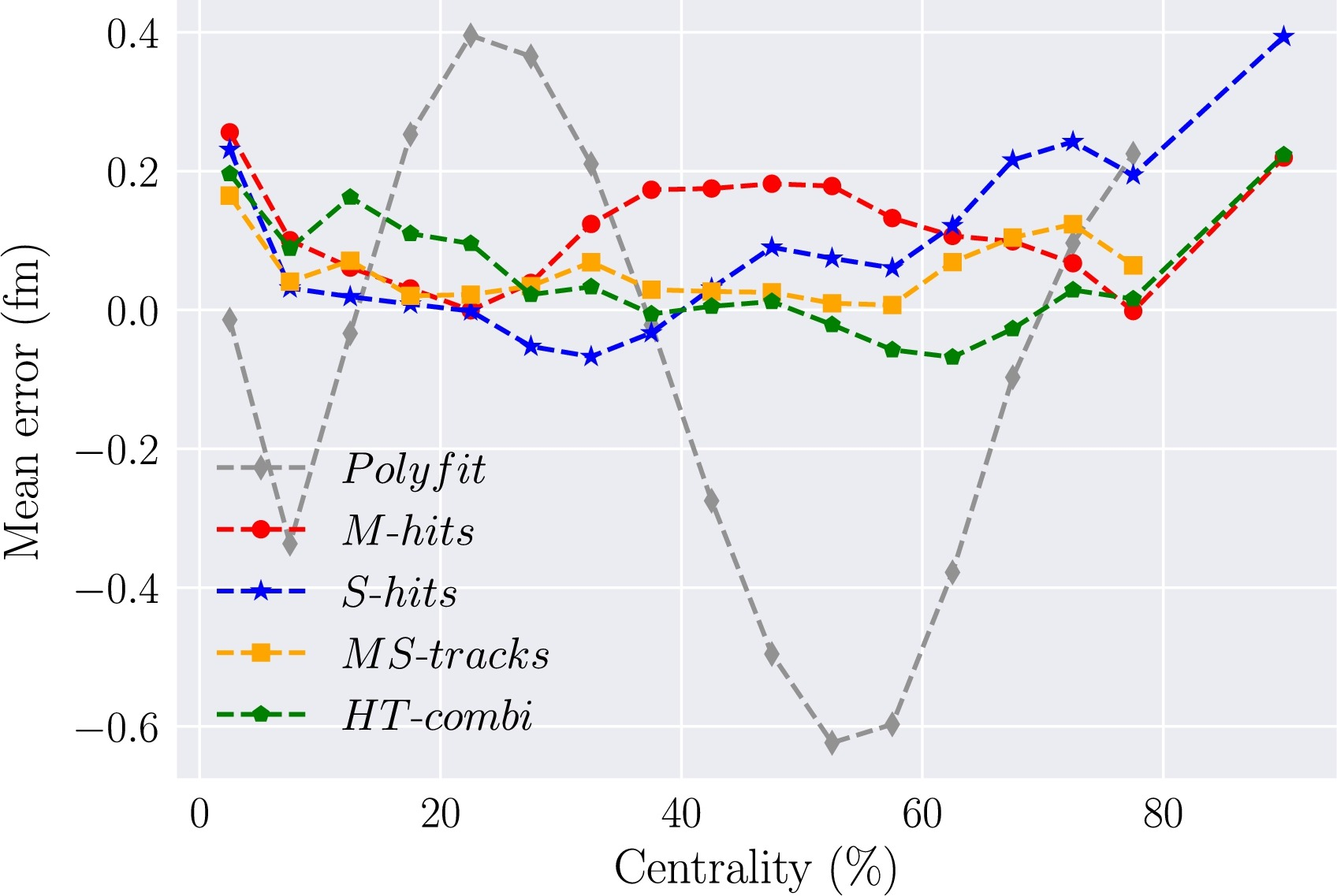 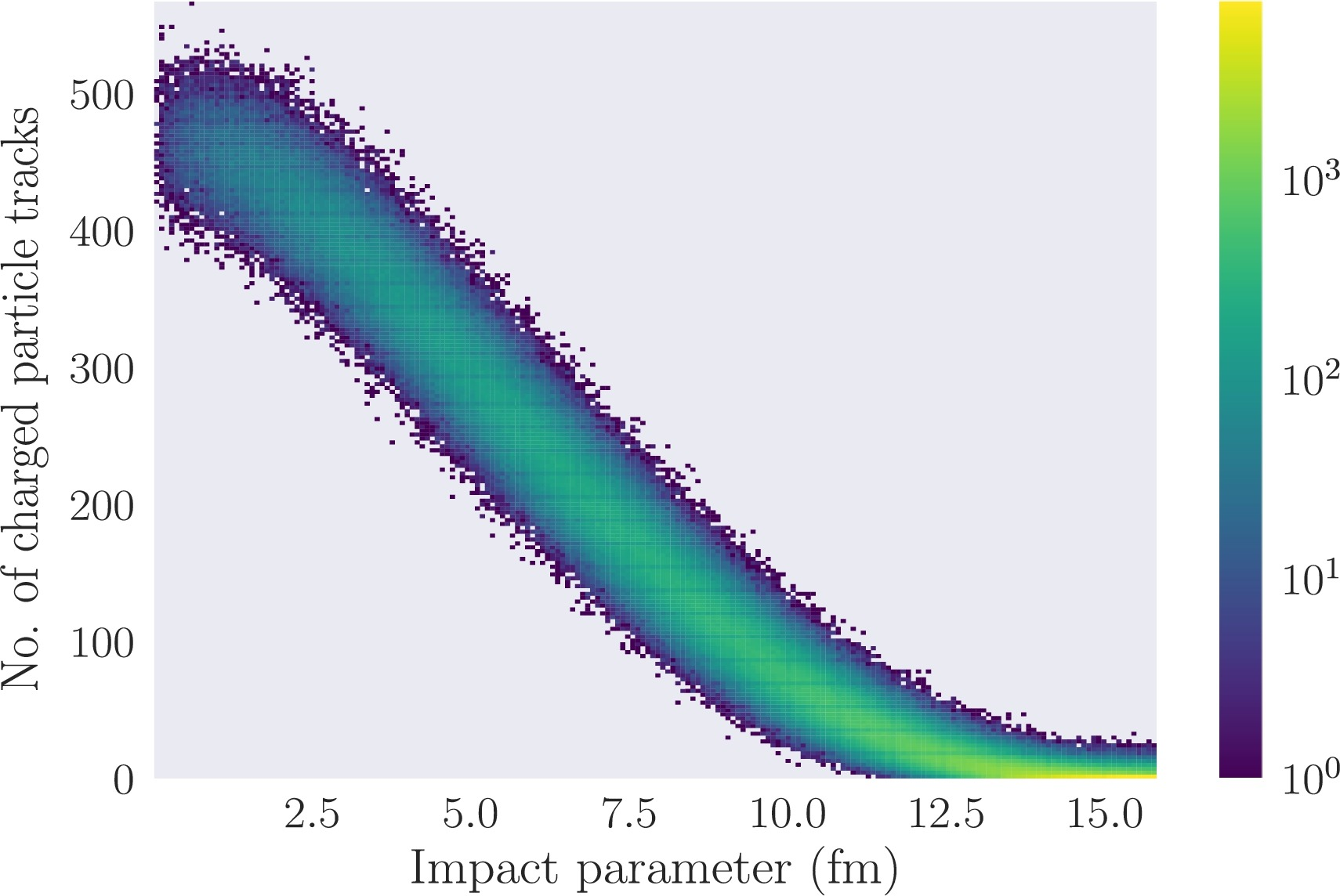 See also: 2008.11540 by Fupeng Li,  Yongjia Wang, Hongliang Lv, Pengcheng Li, Qingfeng Li, and Fanxin Liu
29
Uncertainty
K-fold Cross validation
Split data into K groups
Train with K-1 groups
Get K validation accuracy
The uncertainty is the standard deviation of the K models
Cons: training deep neural networks is computing intensive
30
Bayesian Neural Network
31
Monte Carlo dropout
Switch on dropout at testing stage to get an ensemble of networks.
32
Interpretable ML: global explanation
Global interpretation: staring with empty picture, visualize 
what has been learned by each neuron using gradient ascent.
33
Interpretable ML: local explanation
LIME; Surrogate; Activation map; Layer-wise relevance propagation, attention
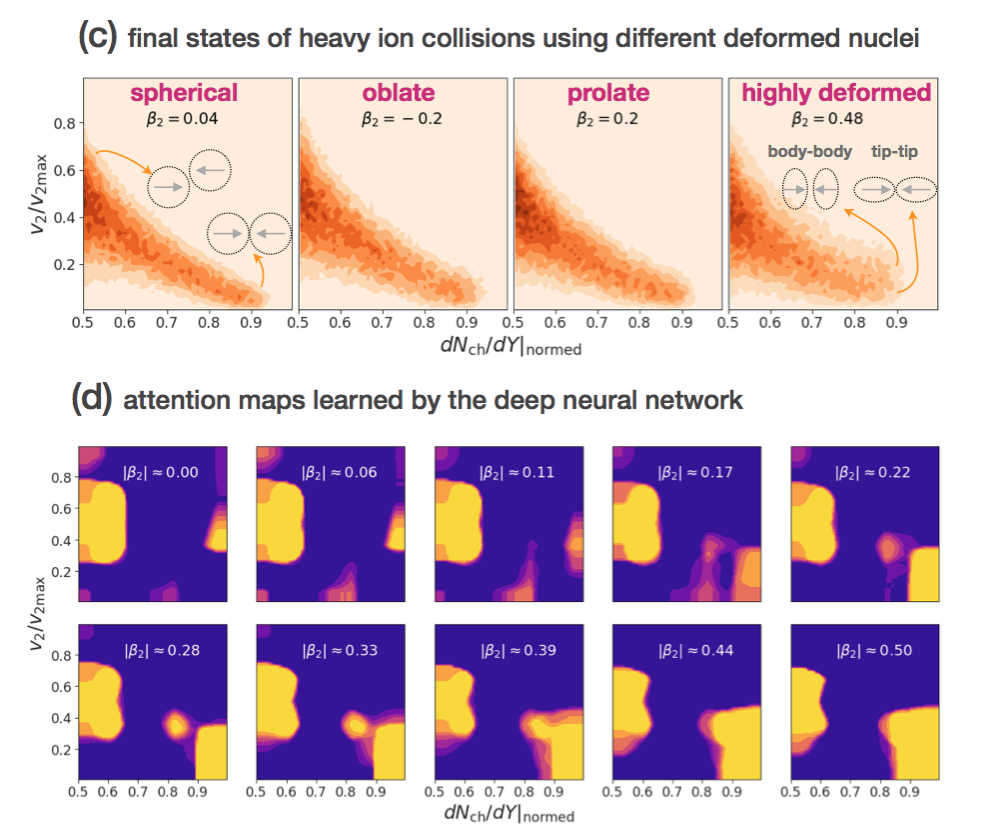 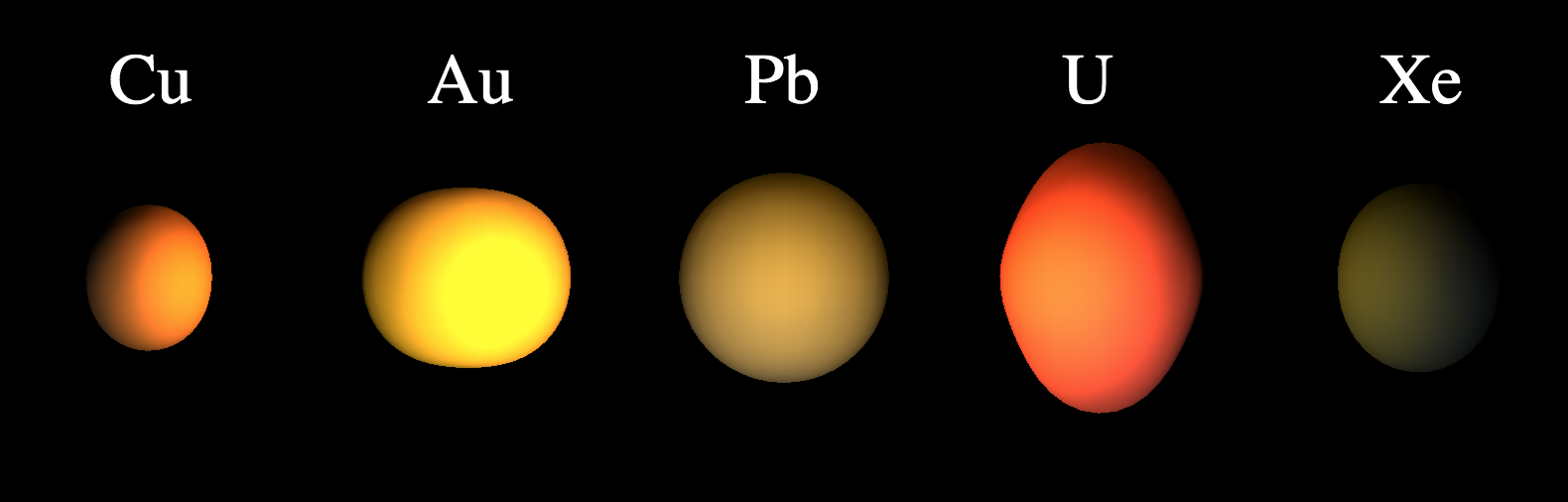 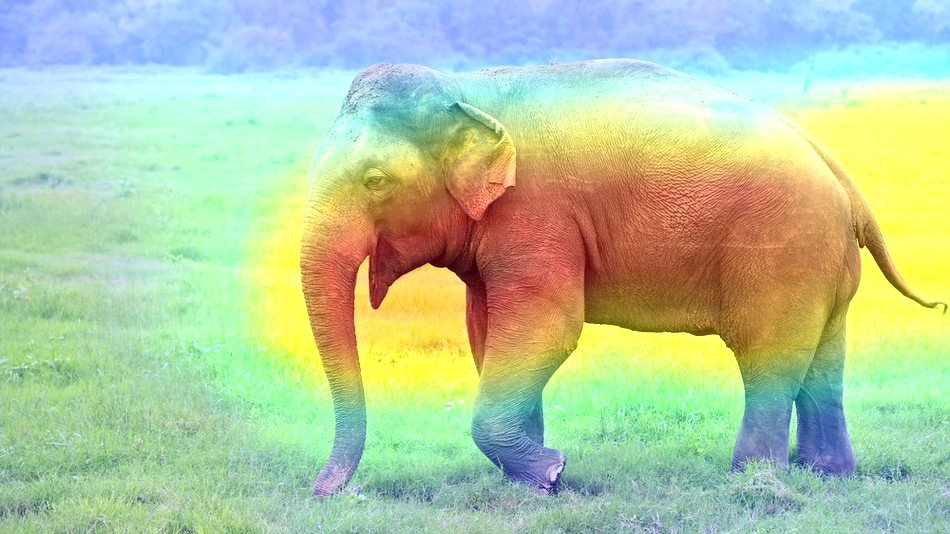 34
arXiv:1906.06429, L.-G. Pang, K. Zhou and X.-N. Wang
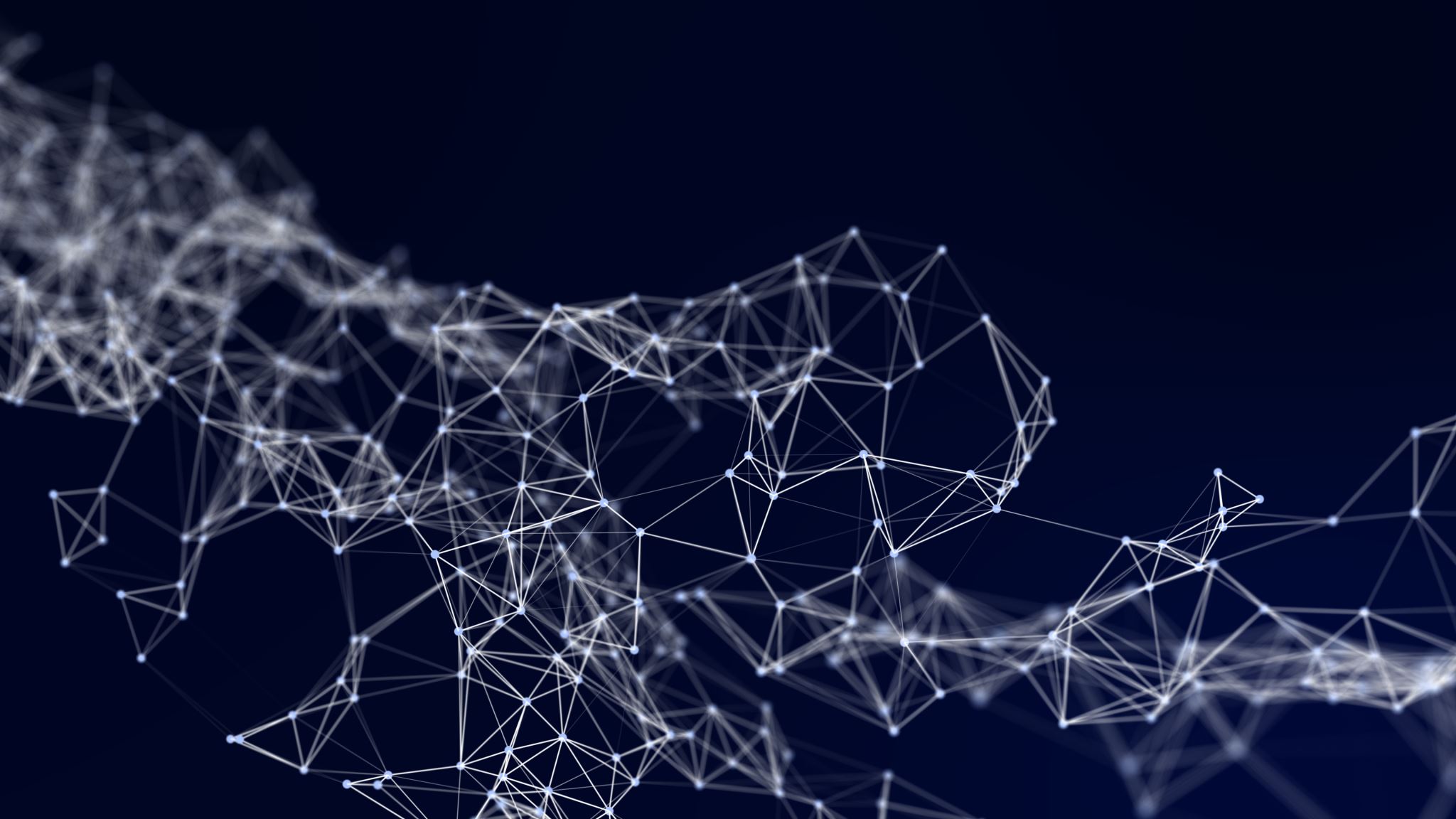 Summary
ML plays important role in HEP and HIC
ParticleNet/GCNN might be the way for particle cloud
What has not been mentioned
PCA
Attention network 
Capsule network
BDT, GAN and Flow models for high dim numerical integration
Various applications in detector design, pileup mitigation and event(track) reconstruction



The topics are selected and biased by the limitation of personal knowledge
35
Backups
36
DeepJet to identify jets originating from b quarks
CMS-DP-2018-058
IHEP： DeepJet
DeepJet performs better than the previous widely used DeepCSV

DeepCSV: 4 hidden layer fully connected network, 100 neurons per layer
37
Graph CNN for boosted Higgs reconstruction
Fake signal
suppressed
2003.11603, X. Ju et al.; 2010.05464, Jun Guo, Jinmian Li, and Tianjun Li;
38
Recurrent net for MRPC and RPC time resolution regression
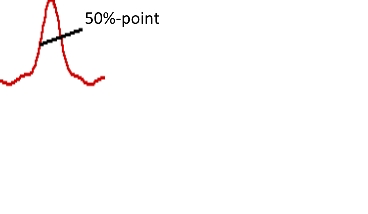 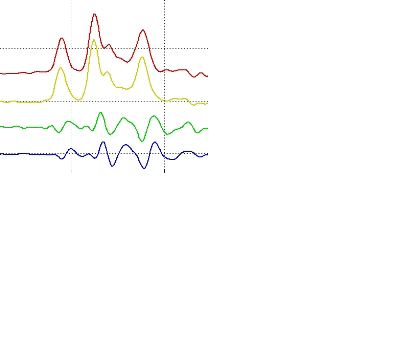 Input: RPC waveforms (18 ns * 4 channels * 2)

Network structure: 
3-layer LSTM (hidden size ~700)
3-layer MLP in series 
1-dim output: ToF_predict
XiangYu Xie, USTC
Talk: 2020-11-07
39
Quantum Machine Learning
Huge Hilbert space
Before measuring, the states are in quantum parallel
Period of quantum interference can be measured
No classical correspondence for entanglements
Feynman: simulate one quantum system with another
Quantum Machine learning: the best of two worlds
40
Quantum Machine Learning: QSVM
Many quantum machine learning algorithms are inspired by variational quantum eigen solver.
S. L. Wu and C. Zhou (U. Wisconsin) 40th International Conference on High Energy Physics July 28, 2020
41
Quantum GAN
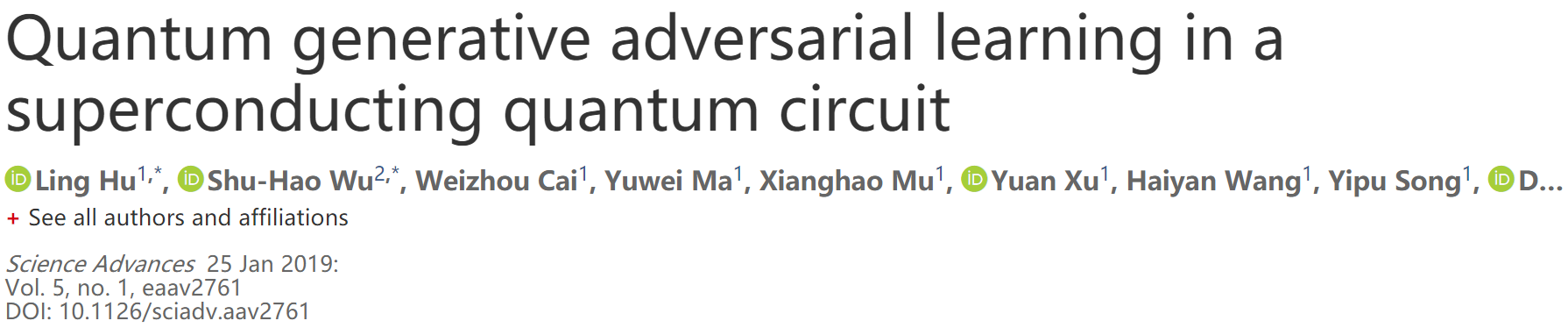 Generative Adversarial Network (GAN) is quite successful in image and video generation.
GAN is used as fast emulator of MC event generators (GEANT4).
Real Quantum Generator!
42